Мы тоже хотим жить!!!
Ушастый ёж самый мелкий из ежей Сибири. Длина его тельца составляет от 130-200 мм. Основная отличительная особенность: наличие длинных, до 5 см, ушных раковин. 
SOS!SOS!SOS!
   Жертвы                                                         автотранспорта,
 проезжающего 
по дорогам
Применение
 ядохимикатов,
при обработке 
полей

                        Не рубите лес!
                         Это наш дом

Поедая вредных насекомых и вредителей сельскохозяйственных полей, приносит 
ОГРОМНУЮ
пользу
человеку


.
Не губите ежиков, пожалейте ежиков,Полюбите ежиков, как люблю их я.Не гоните ежиков - ведь они хорошие
Это наши меньшие, милые друзья.
Их мало очень стало 
в мире нашем жить
Им нужен «чистый» лес, 
 чтоб норки свои рыть.
Хватит мусорить и  гадить,
засоряя лес. 
Нужно нам с природой ладить, чтобы мир наш 
НЕ ИСЧЕЗ!
Муниципальное бюджетное дошкольное образовательное учреждение 
«Детский сад № 27 «Петушок»
СОХРАНИМ УШАСТОГО 
 ЁЖИКА
ВМЕСТЕ
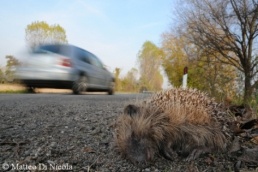 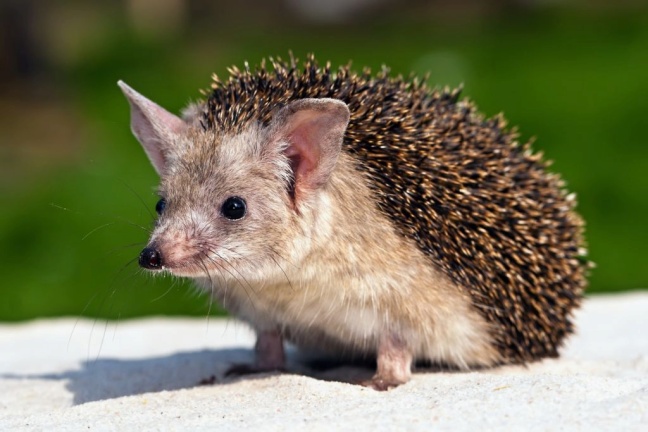 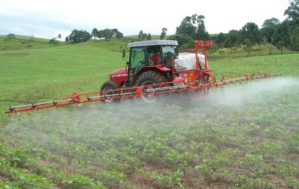 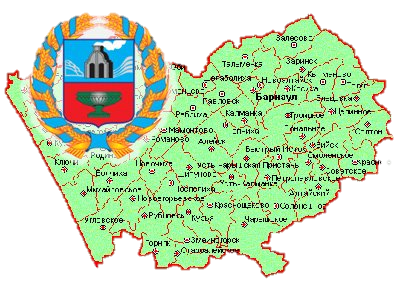 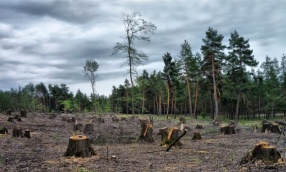 Авторы составители:
Абрамова Екатерина
Педич Елизавета
Цупенков Захар
Целищев Иван
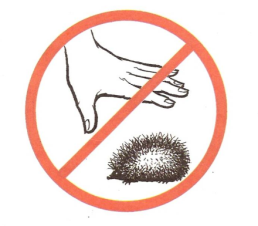 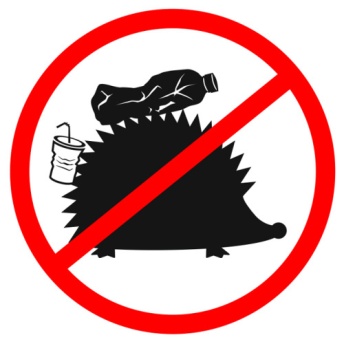 г.Камень-на-Оби
           2018 г
Занимательная страничка
Угадай, в какой сказки живёт Ёжик
Найди 10 отличий
Обведи Ёжика по точкам
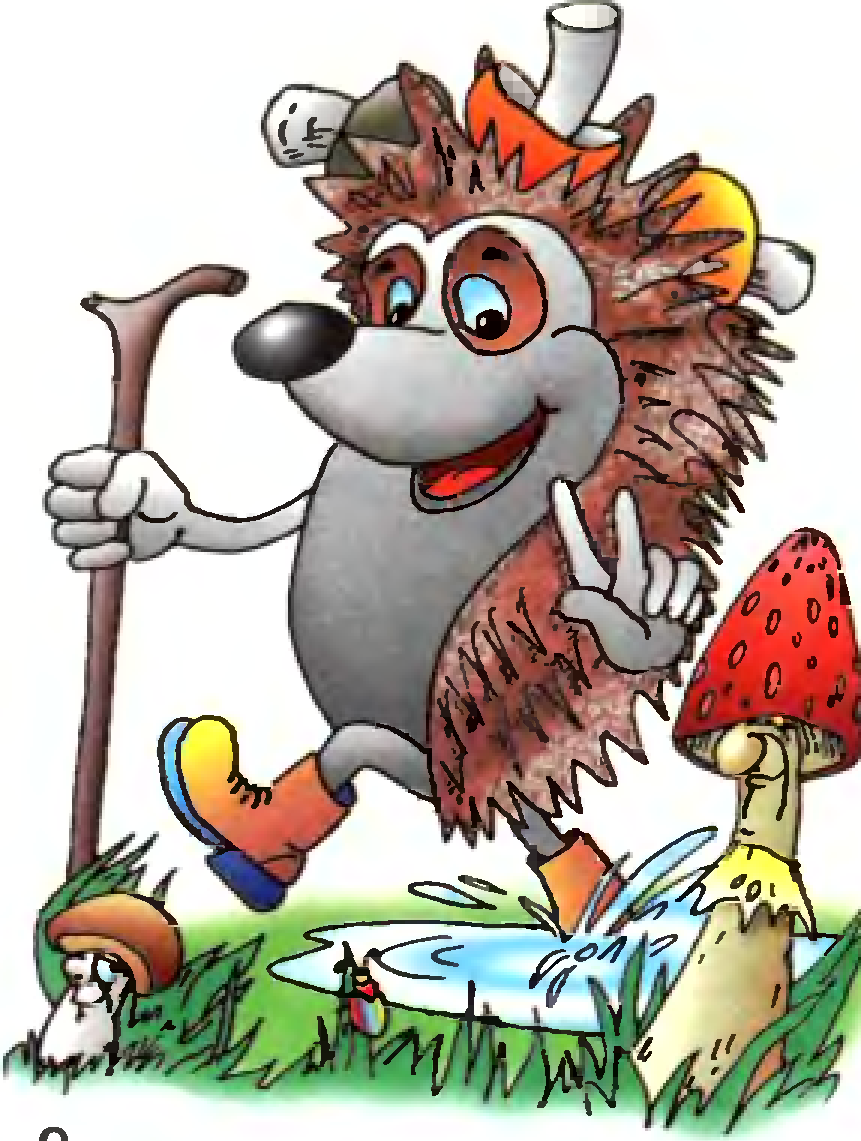 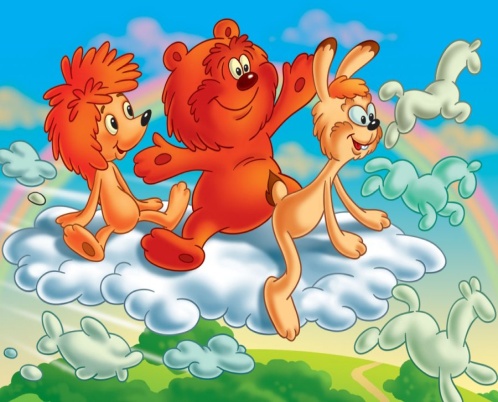 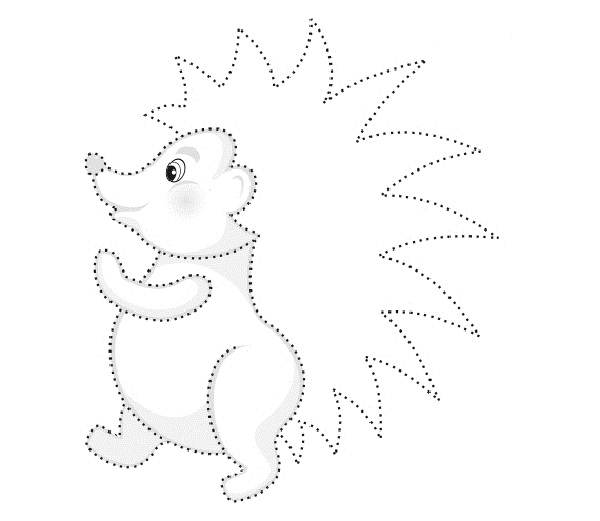 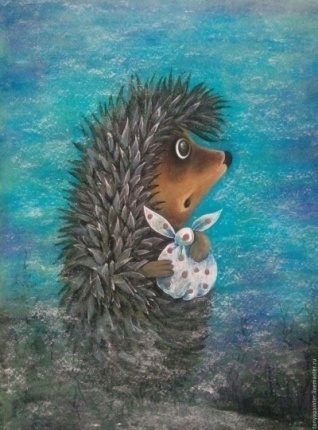 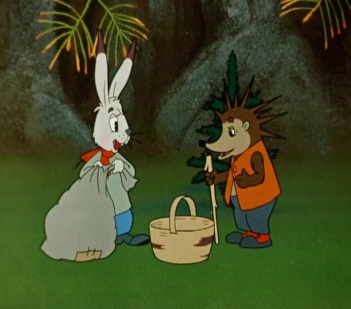 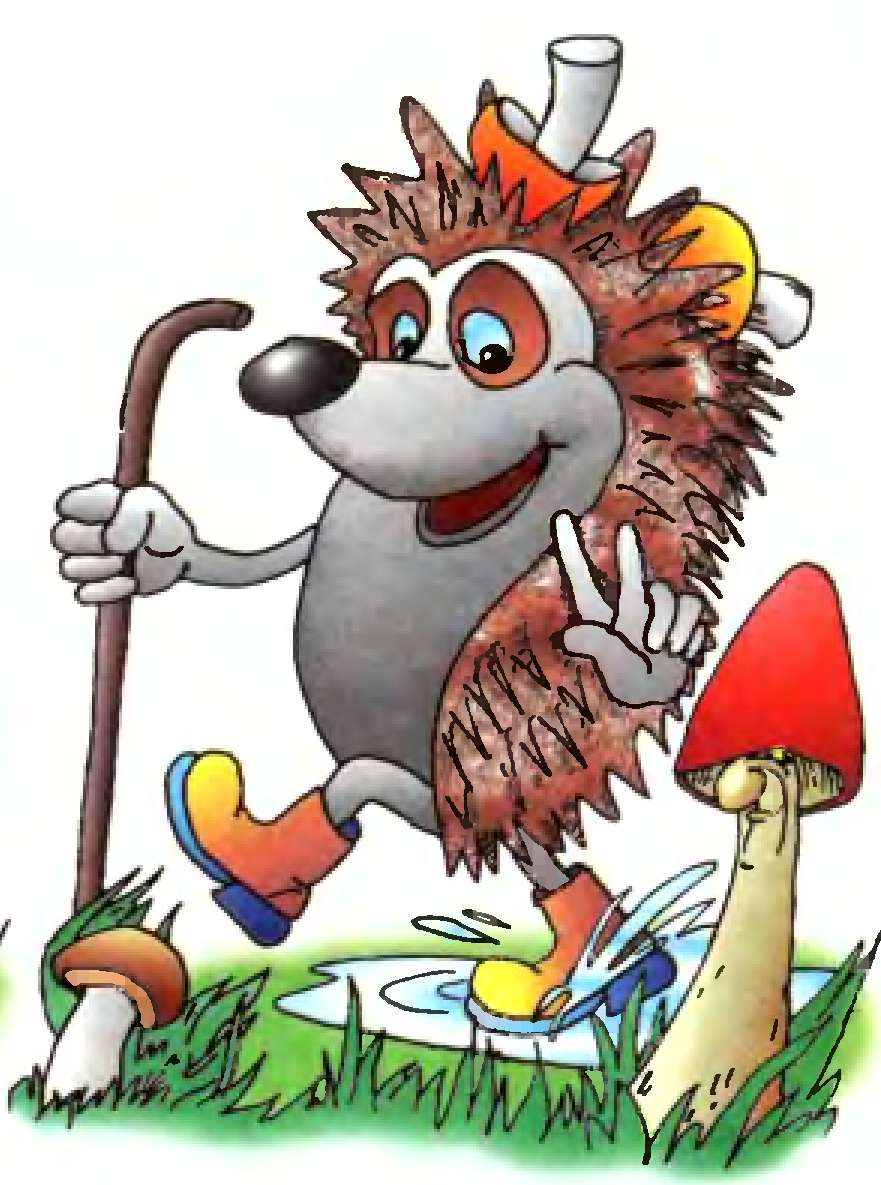 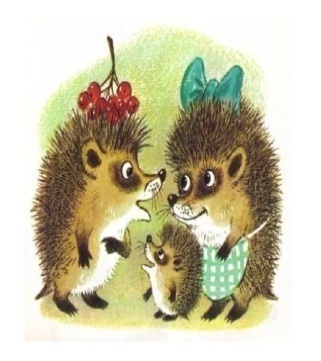 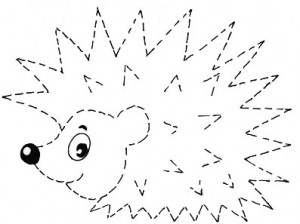 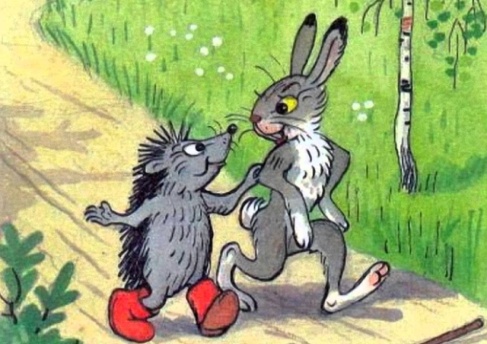